Условия развития творческих способностей детей с ЗПР в разновозрастных группах детского сада «Зоренька»
Материал разработали:
Гунько Марина Валерьевна – старший воспитатель
Васильева Лилия Рифкатовна – воспитатель/педагог-психолог
Условия для развития творческих способностей детей с ЗПР
Материальная, ресурсная, психологическая готовность детского сада развивать творческие способности ребенка с ЗПР.
Адекватная позиция родителей детей с ЗПР, их вера в возможности, способности ребенка к преодолению трудностей , способности  к различным формам взаимодействия
Психолого-педагогическое сопровождение
Активное взаимодействие  детей с ЗПР с социумом
Материальная, ресурсная, психологическая готовность детского сада развивать творческие способности ребенка.
Повышение квалификации педагогов ДОУ
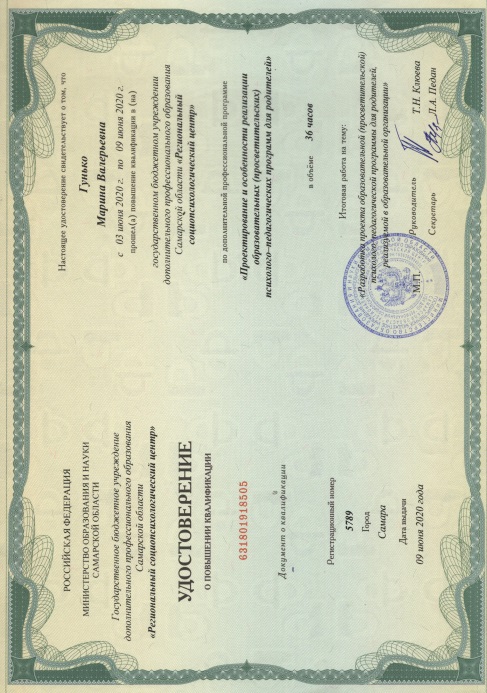 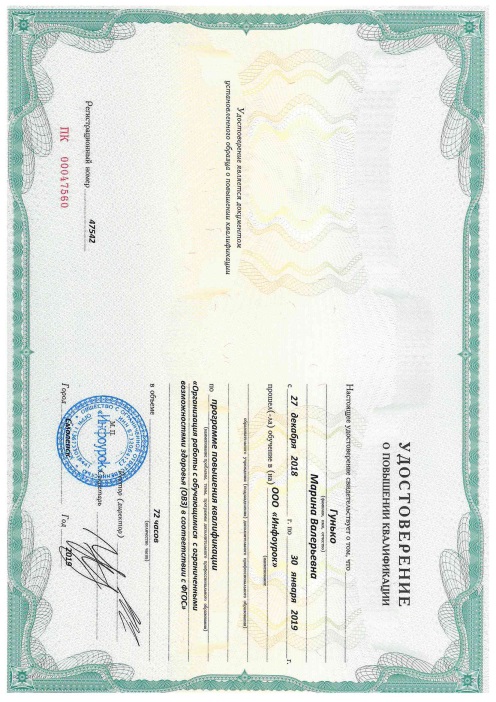 Материальная, ресурсная, психологическая готовность детского сада развивать творческие способности ребенка.
Развивающие пособия
Дидактические пособия
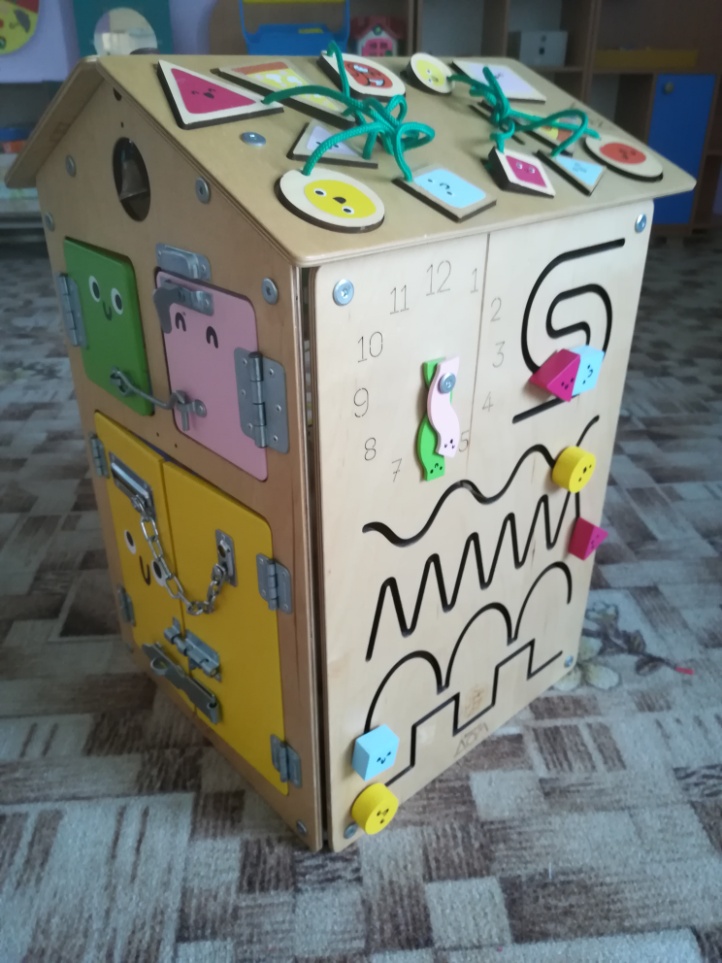 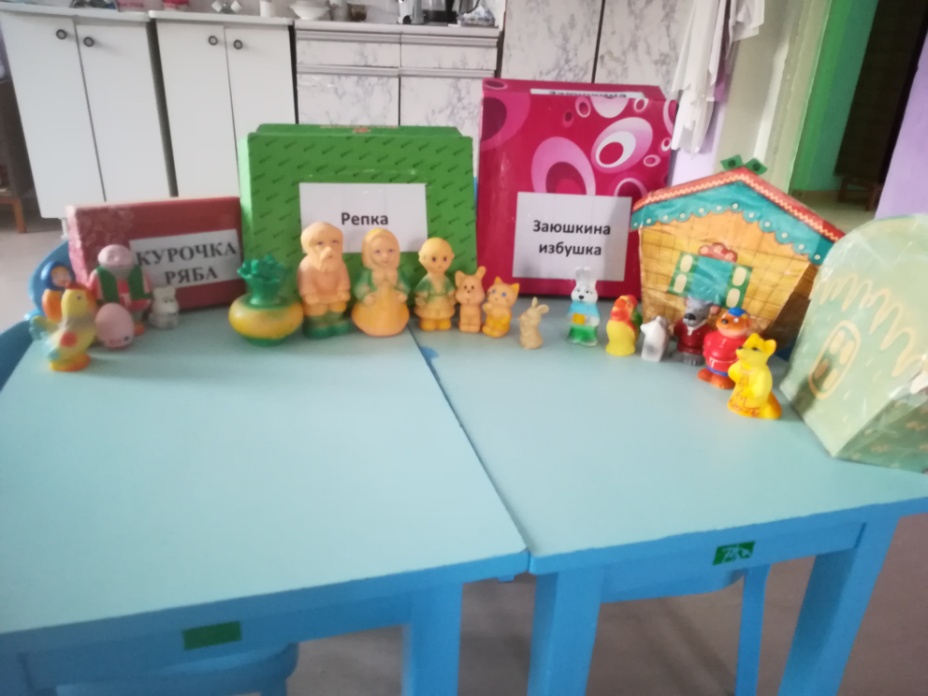 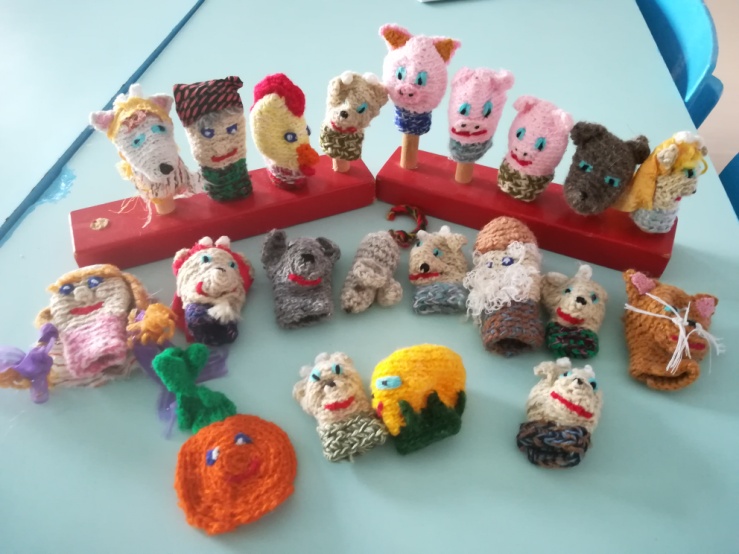 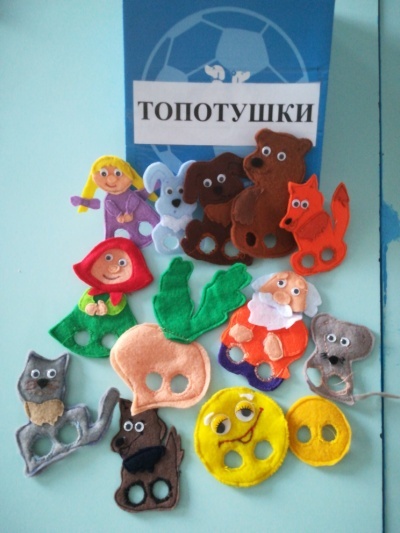 Материальная, ресурсная, психологическая готовность детского сада развивать творческие способности ребенка.
Методическая литература
«Народное искусство и детское творчество», А.А. Грибовская, 2004 г.
«Нетрадиционные техники рисования в детском саду. Часть 1» Г.Н. Давыдова, 2007 г.
«Нетрадиционные техники рисования в детском саду. Часть 2» Г.Н. Давыдова, 2007 г. Информационные технологии в развитии творческих способностей», Евгений Хропов, 2011 г.
«Использование нетрадиционных техник в оформлении изобразительной деятельности дошкольников», О.А. Лебедева, 2004 г.
«Комплексные занятия по развитию творческих способностей дошкольников» Н.В. Корчаловская, Г.Д. Посевина, 2003 г.
«Музейная педагогика и изобразителая деятельность в ДОУ», О.П. Карачунская, 2005 г. «Игры для развития творческих способностей», М.А. Орлова, 2011 г.
«Игры для развития эмоций и творческих способностей. Театральные занятия с детьми 5-9 лет», Г.В. Лаптева, 2011 г.
«Игры с пальчиками для развития речи и творческих способностей детей», И.А. Агапова, М.А. Давыдова, 2009 г.
Адекватная позиция родителей детей с ОВЗ, их вера в возможности, способности ребенка к преодолению трудностей , способности  к различным формам взаимодействия
В СП ГБОУ СОШ пос. Прибой – детский сад «Зоренька» функционирует  «Консультационно-методический пункт», с целью оказания методической, педагогической, просветительской помощи родителей детей с ЗПР.
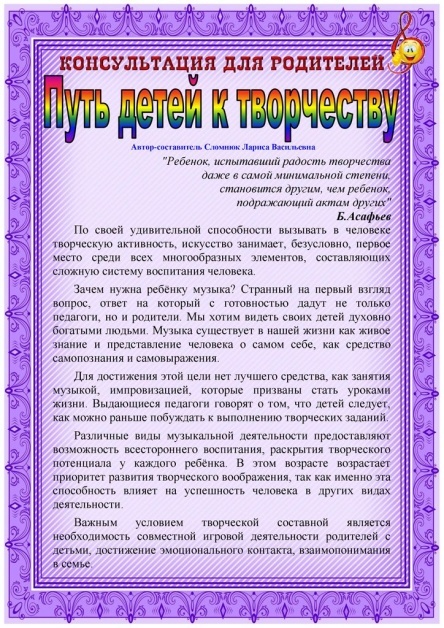 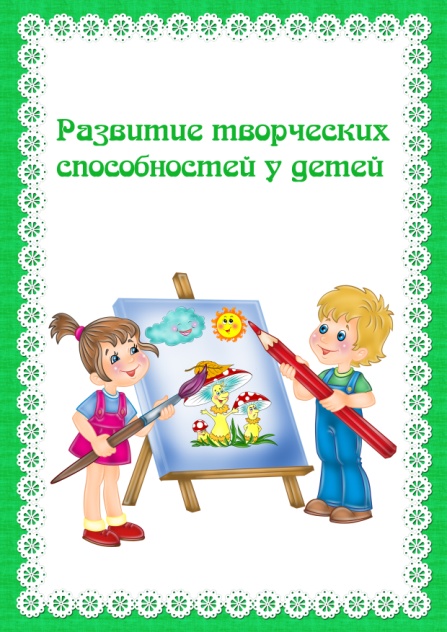 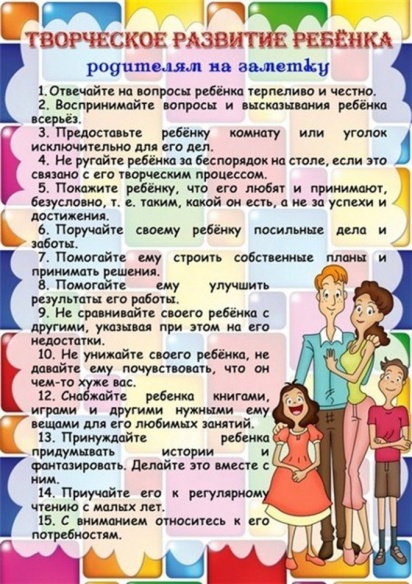 Психолого-педагогическое сопровождение
Члены психолого-педагогический консилиум (ППк) детского сада «Зоренька» разрабатывают АОП для ребенка с ЗПР, в которой прописывает коррекционную работу по формированию, развитию личностных качеств ребенка с ОВЗ, таких как:
самоуважение, силу воли, оптимизм, уверенность в себе…
Психолого-педагогическое сопровождение
Взаимодействие педагогических работников детского сада воспитателей, муз. руководителя, педагога-психолога дает возможность ребенку с ЗПР являться активным участником во всех мероприятиях детского сада, способствующих творческому развитию.
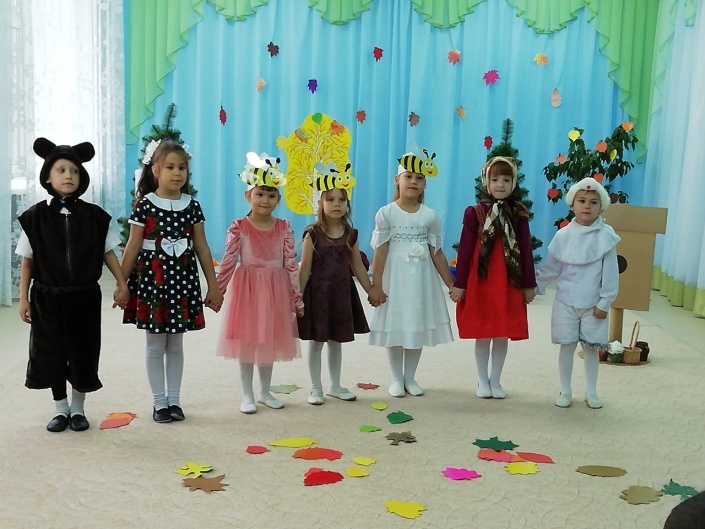 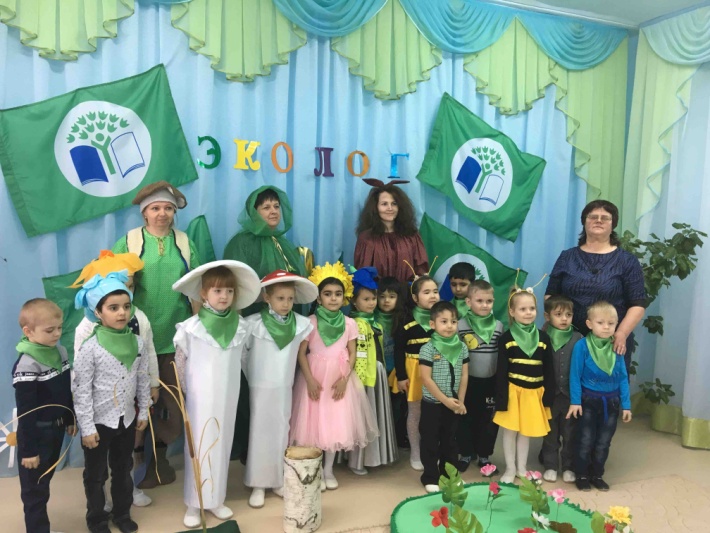 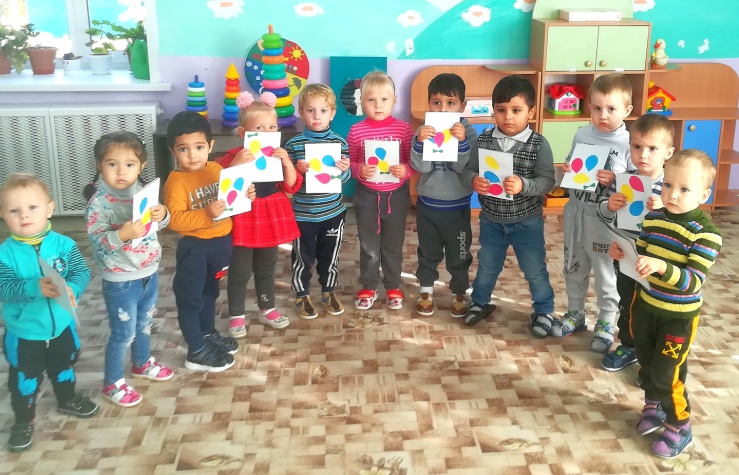 Методики, используемые в работе с детьми ОВЗ 
для развития творческих способностей
Аппликации, с использованием природных материалов
Нетрадиционные техники рисования
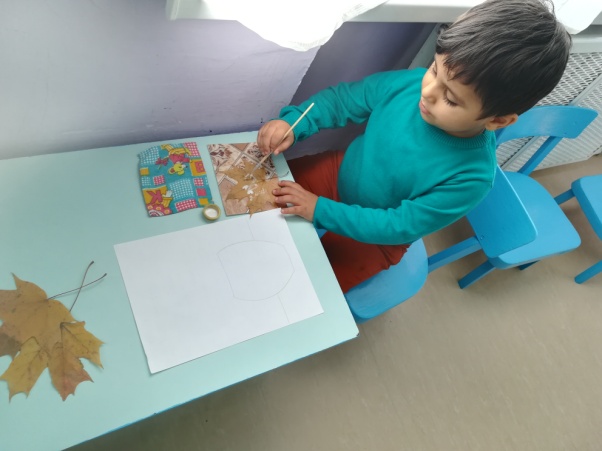 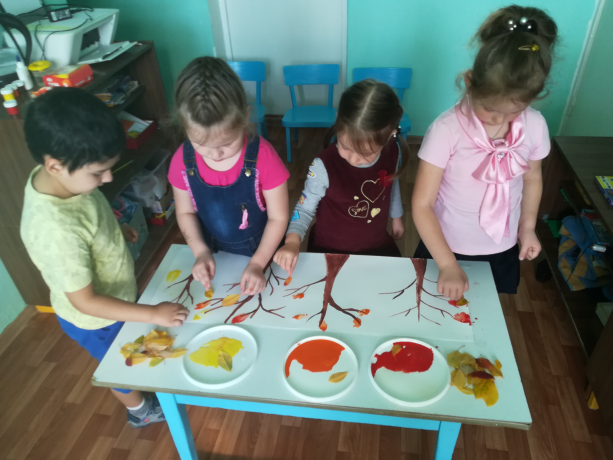 Рисование манкой
Лепка
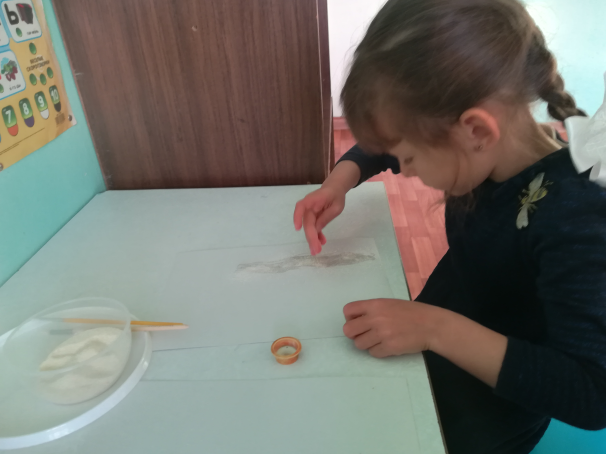 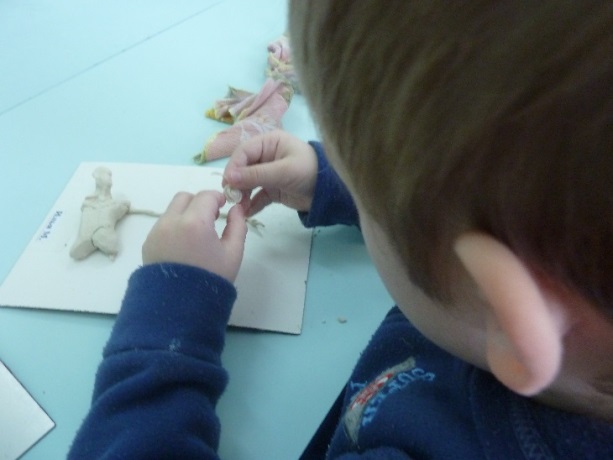 Активное взаимодействие  детей с ОВЗ с социумом
обеспечивает включение ребенка в активную жизнь
В рамках сетевого взаимодействия  ГБОУ СОШ пос. Прибой позволяет ребенку с ЗПР реализовать свои творческие способности за пределами одной образовательной организации.
Активное взаимодействие  детей с ОВЗ с социумом
обеспечивает включение ребенка в активную жизнь
«ПРИБОЙСКИЙ СЕЛЬСКИЙ КЛУБ»
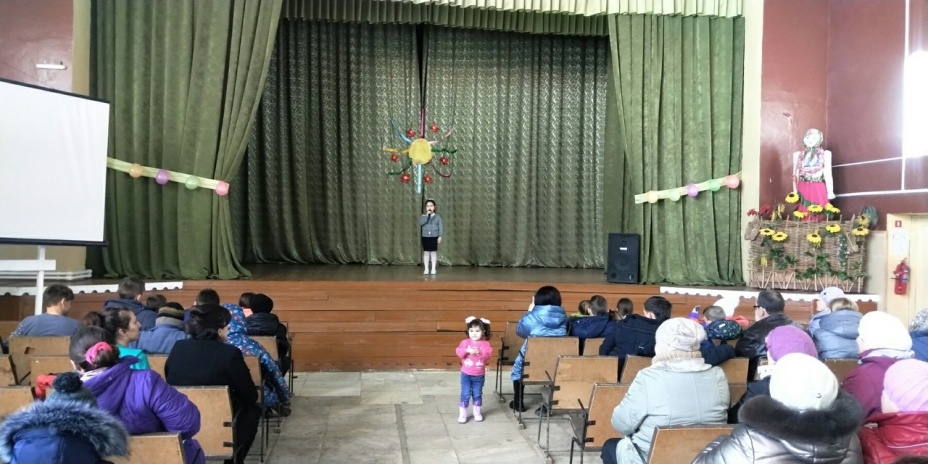 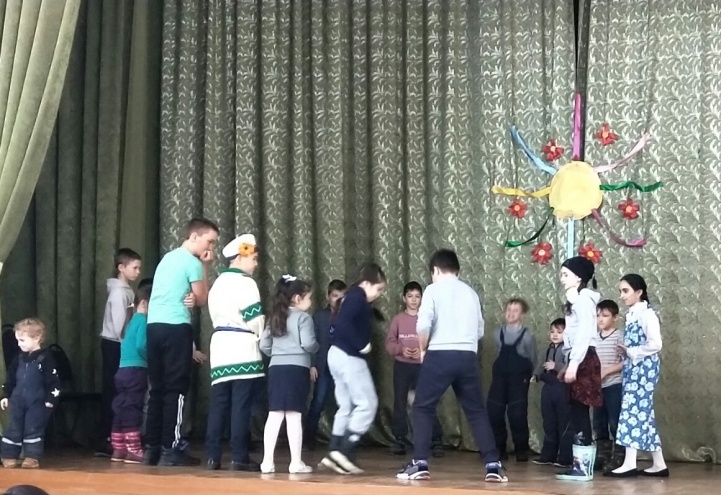 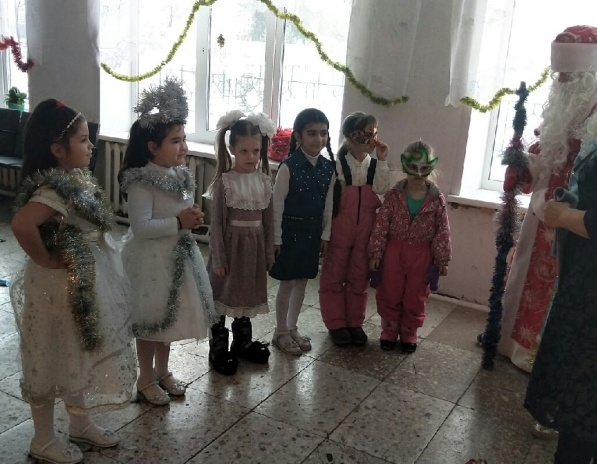 Активное взаимодействие  детей с ОВЗ с социумом
обеспечивает включение ребенка в активную жизнь
«ПРИБОЙСКАЯ СЕЛЬСКАЯ БИБИЛИОТЕКА»
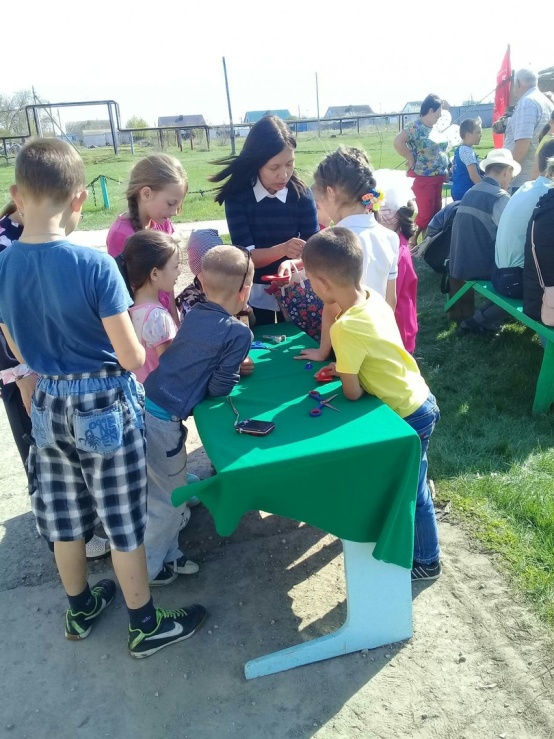 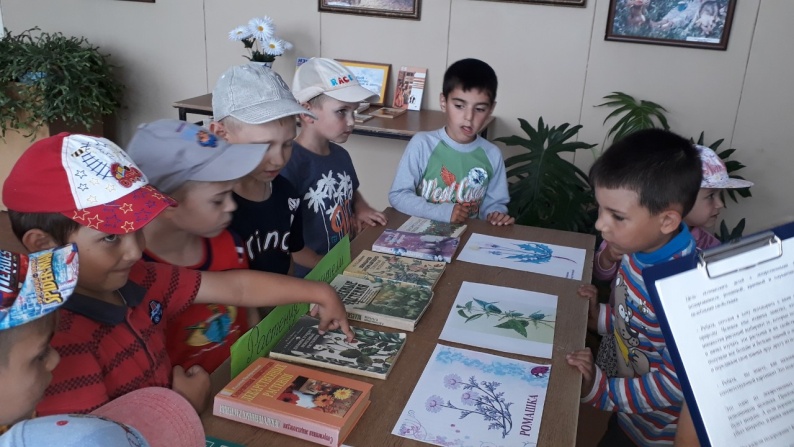 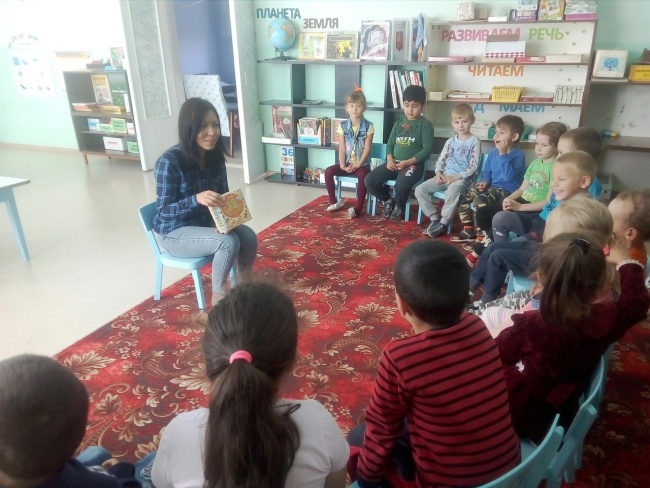 Активное взаимодействие  детей с ОВЗ с социумом
обеспечивает включение ребенка в активную жизнь
Государственное казенное учреждение Самарской области «Чапаевский реабилитационный центр для детей и подростков с ОВЗ «Надежда»»
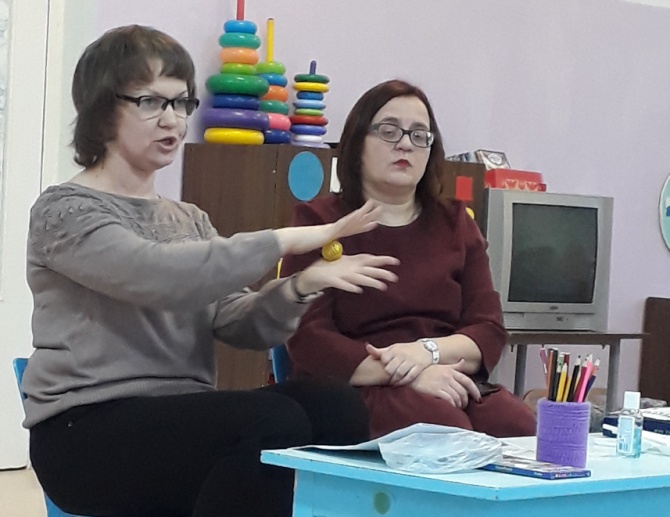 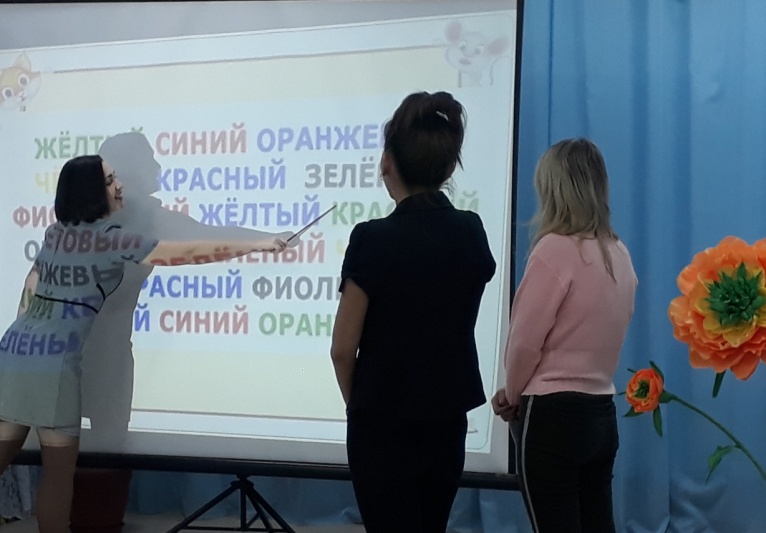 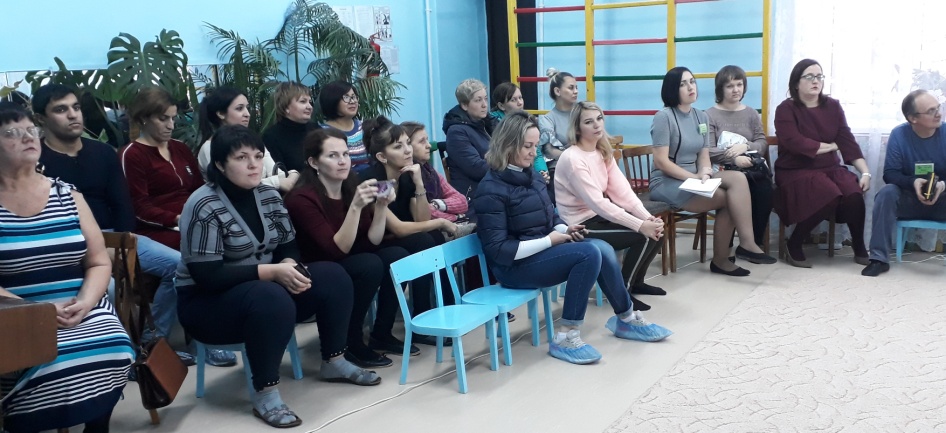 Спасибо за внимание!